Гражданский бюджет  Алгабасского сельского округа исполнение бюджета на февраль 2020 года
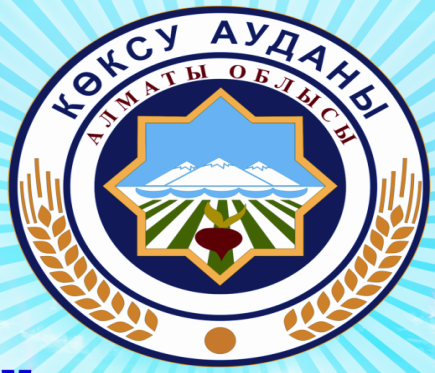 с.Алгабас 2020 г.
Исполнение сельского бюджета за февраль 2020 года
тыс тенге
Удельный вес по сферам сельского бюджета на 2020 год